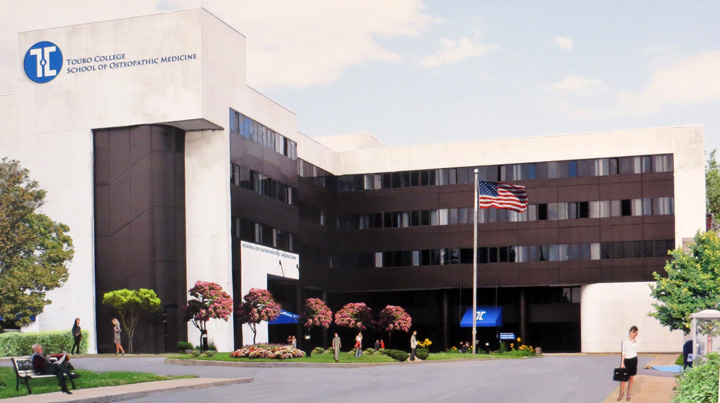 Touro College of Osteopathic Medicine Middletown, NY
Assessments, Academic Support and Student Surveys

Graduation and MS-DO Matriculation Requirements
Stephen Jones, PhD
Preclinical Dean
Lets talk about…
The assessment/exam schedule
The testing process
Software used for the exam, your own personal computer
Testing policy
Faculty analysis of test
Grade calculations and exam report
Response to academic problems
The Flipped Classroom Curriculum at TouroCOM-the three pillars
Course Documentation Book: The Who, What, When, Where of the TouroCOM Curriculum
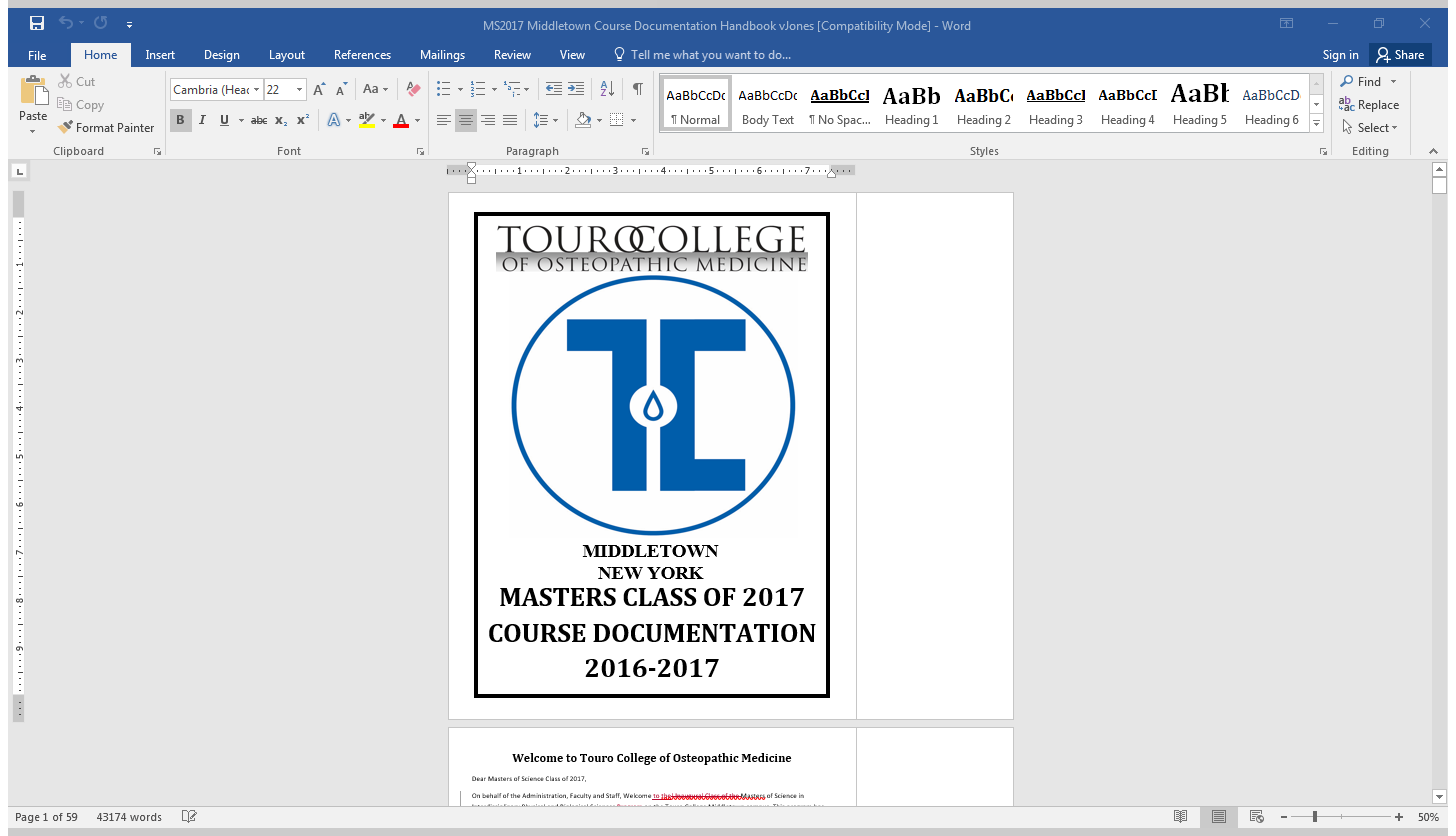 Year one overview 
Semester 1 and 2 courses

General Weekly Schedule 
Exams, labs, discussion sessions

Academic policies (see Student Handbbok as well for comprehensive policy list)

Course Syllabi 
Exam and lab practical dates
Includes Hour by Hour Course Objectives
Exam Dates are found on the posted calendar and your course syllabus!
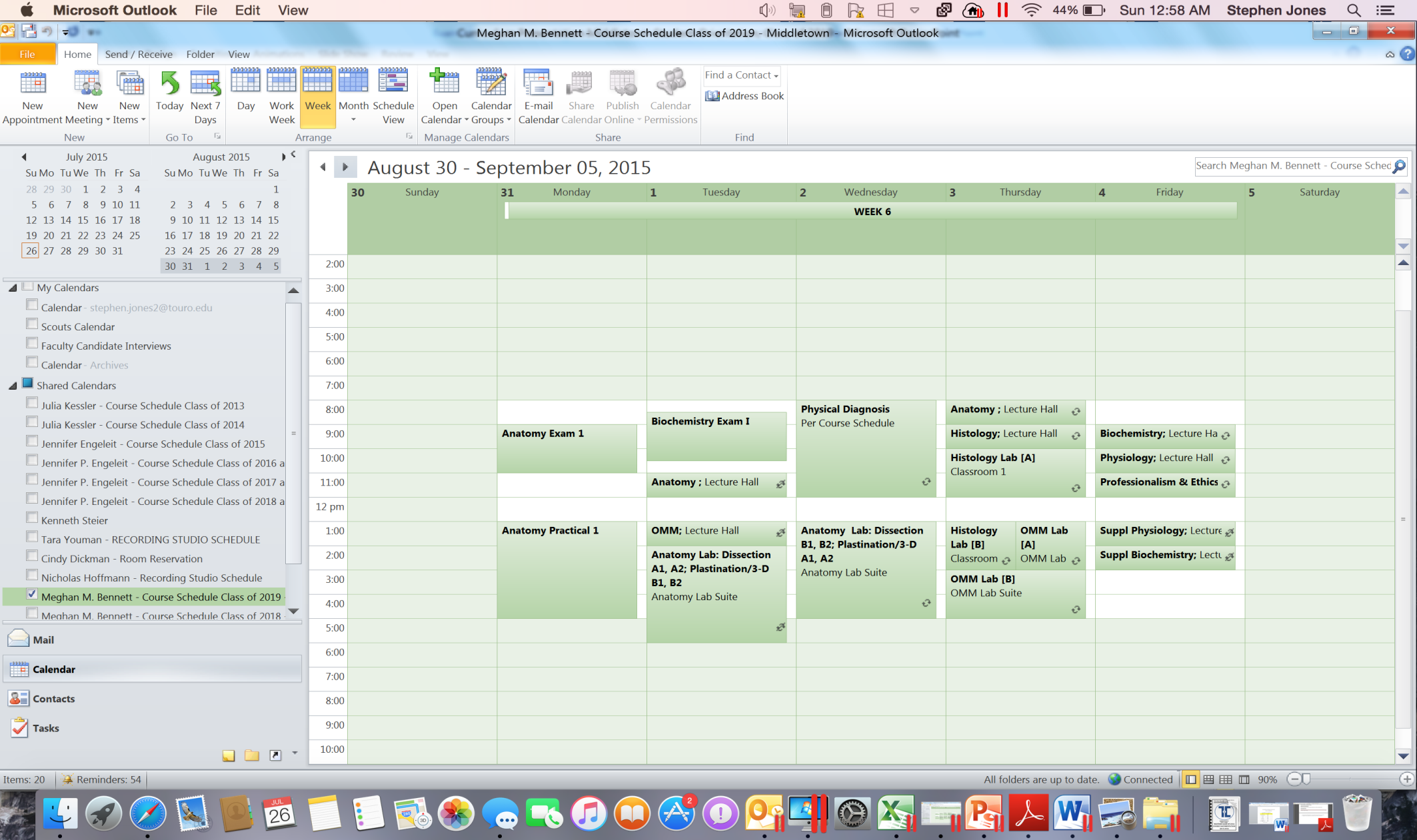 Note: be aware of schedule changes when you have non-Monday exams.
Testing: a Multistep Process
Students use a program called SofTest to securely take exams on their own personal computers.
Hence, the laptop specifications published in the booklist and course documentation handbook. 

SofTest Student Orientation will be held within the next 2 weeks.  Student attendance is mandatory.
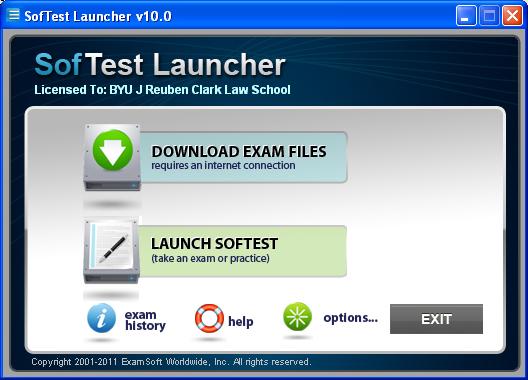 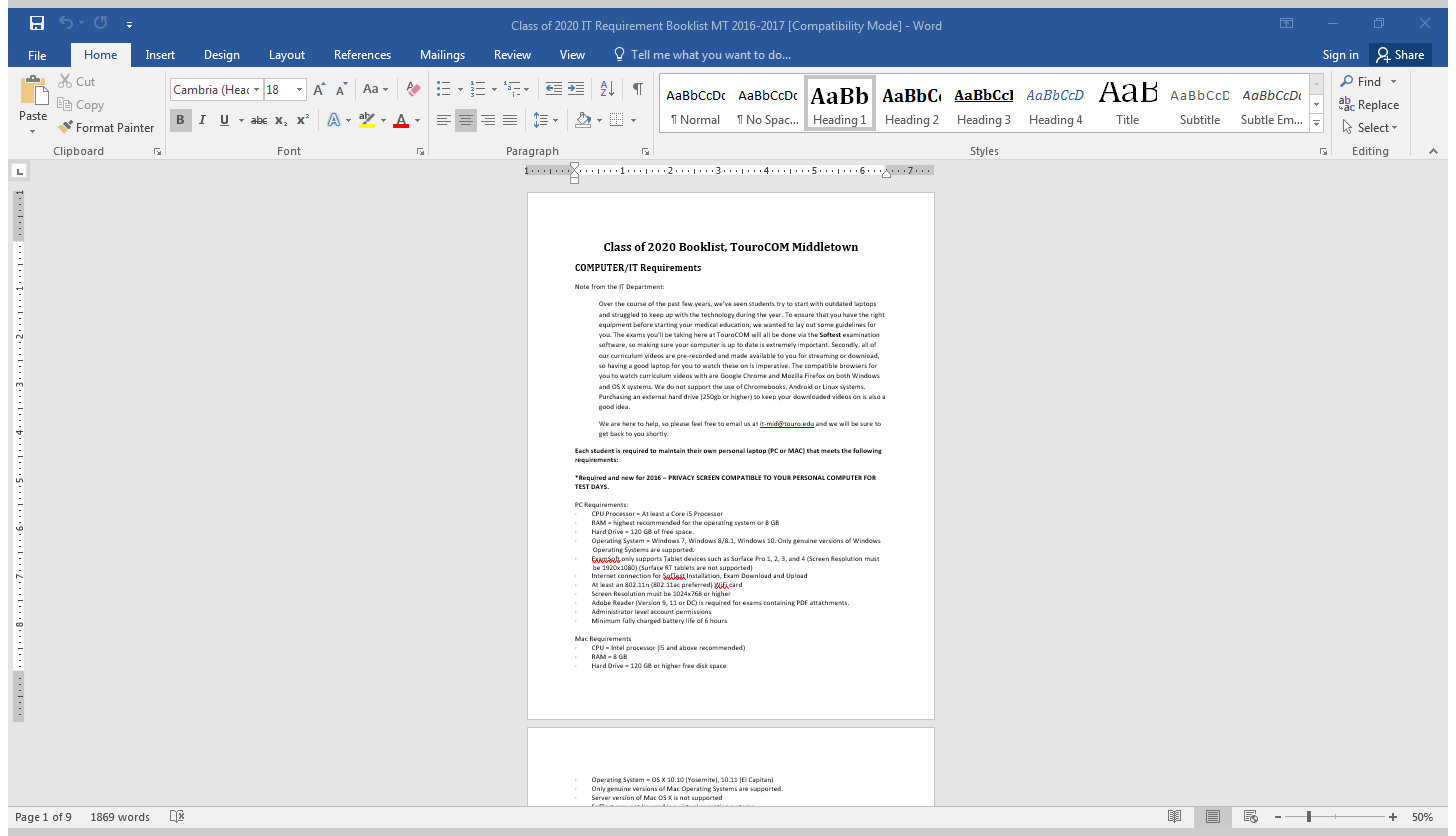 Computer requirements
in order to run Examsoft
are in your Course Doc 
book.
Touro College of Osteopathic MedicinePolicy for Testing (Highlights)
The exam is downloaded ahead of time and activated with a password.
Students must check in for their exam no less than 15 minutes before scheduled start and report directly to assigned seat.
A security screen cover, provided by the student, must be affixed to the computer during the exam.
Exam rooms are cleared of all students and belongings 45 minutes before the start; no food or drinks are permitted when admitted back into the room.
Students who present more than 15 minutes late will not be permitted to sit for the exam and must report to the Dean of Student Affairs or the Preclinical Dean.  A 10% penalty may be assessed.
Each exam seating will be limited to a 2-hour duration.  
No one may leave the room during the exam, except to close and exit the exam.
Testing: a Multistep Process
Exam Grading Process – Review Stage
Item Analysis – Statistics on Each Question
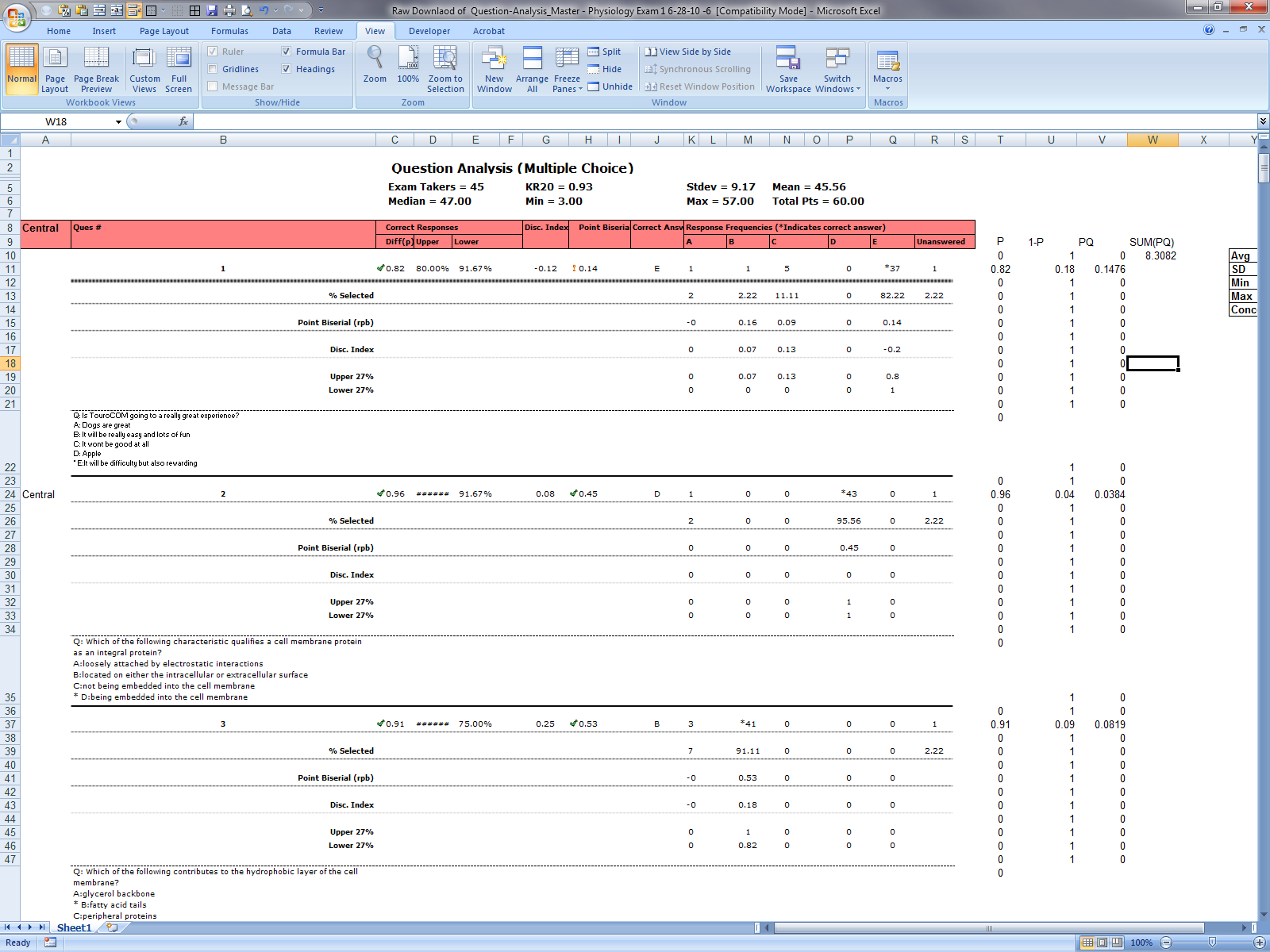 Exam Grading Process – Review Stage
Item Analysis – Statistics on Each Question
Exploring the number of students who selected each answer choice allows us to better address any confusion.
How well did the question differentiate between the high and low performing students?
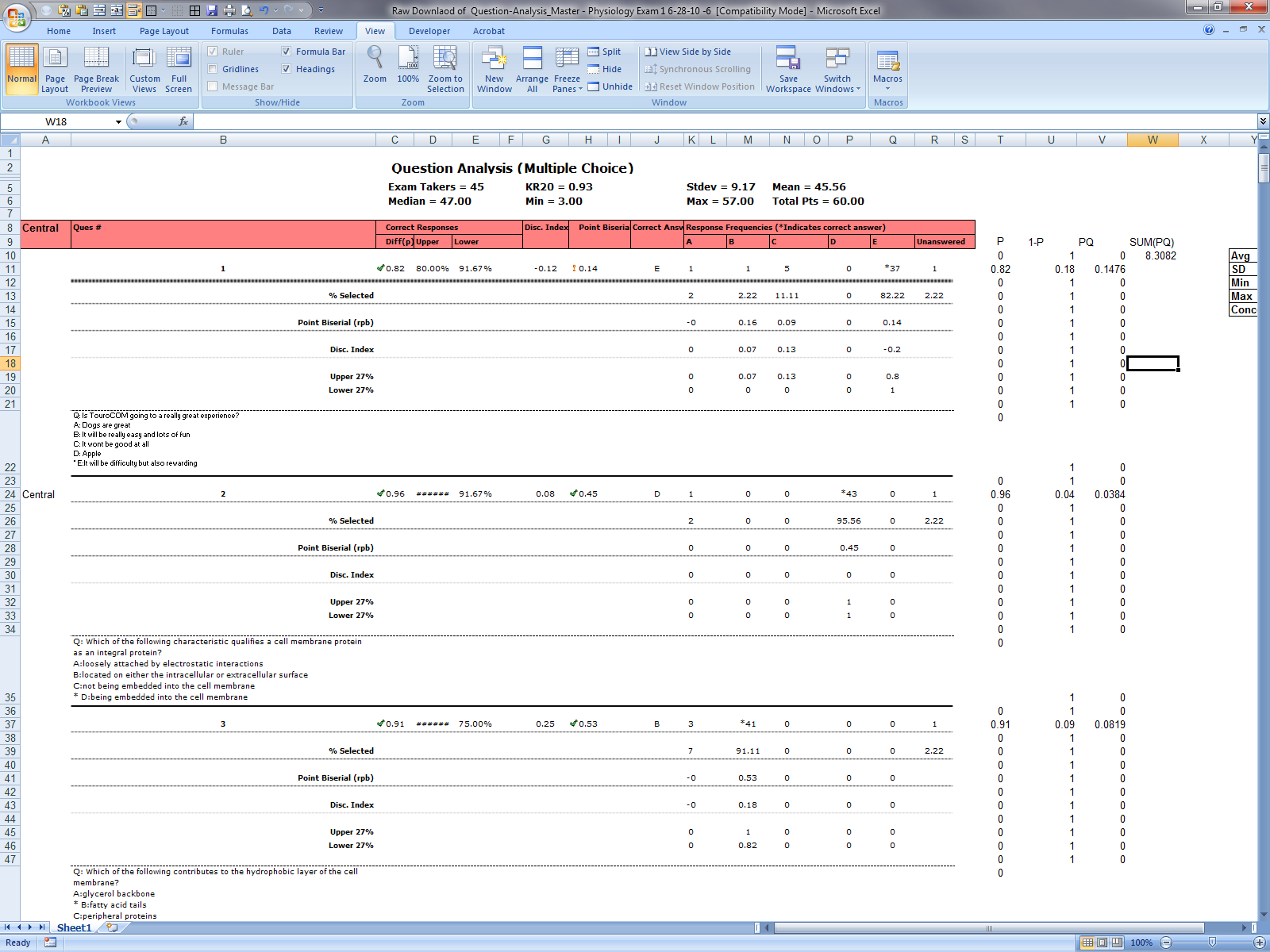 Looking at the overall % of the class that answered question correctly allows us to pinpoint confusion
Comparing the % of top scoring versus poor performing students that answered the question correctly allows us to determine if questions are measuring overall preparation and knowledge.
Exam Grading Process – Review Stage
Students can comment on the exam and raise concerns on specific questions.
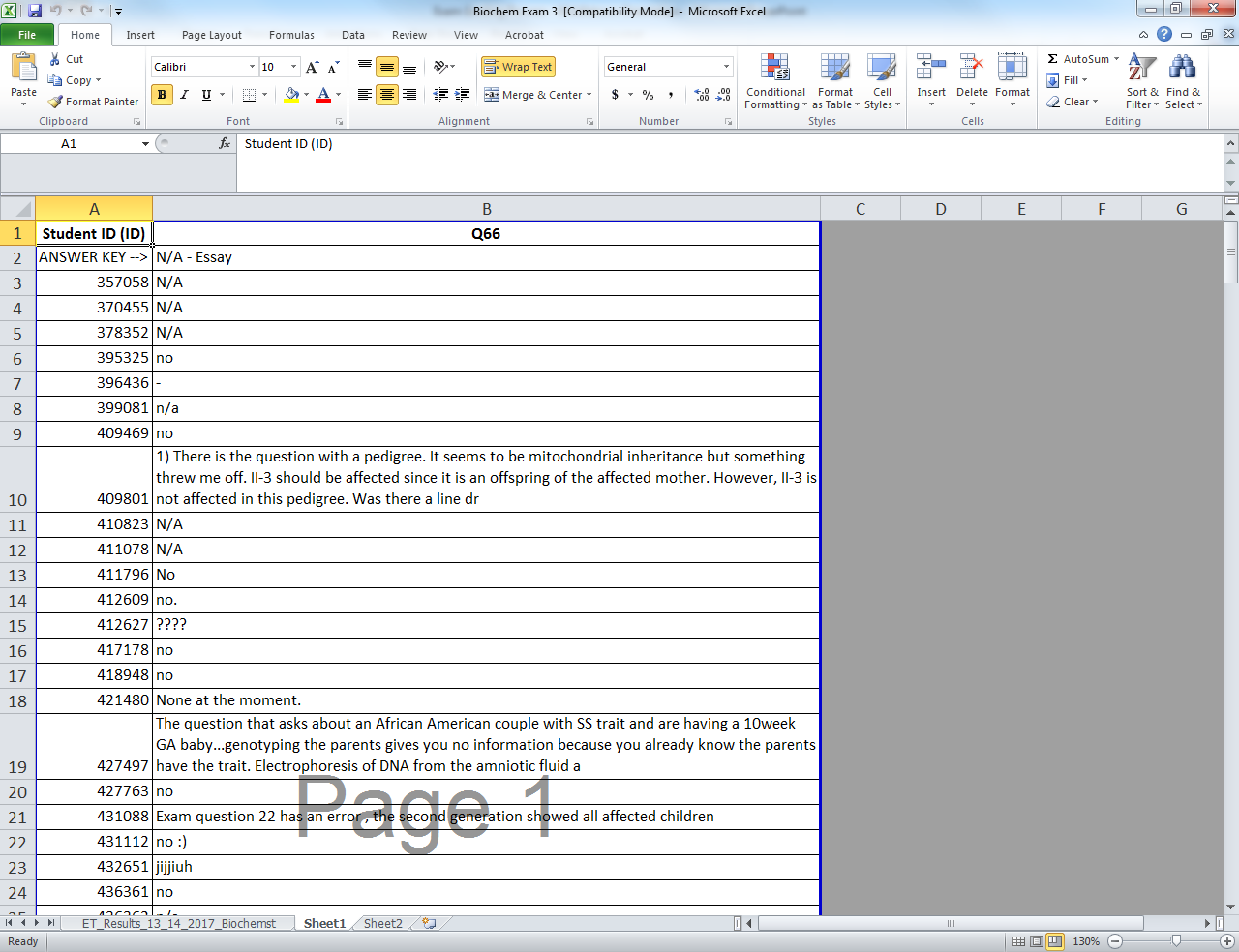 Faculty Test the Learning Objectives!
Professor Links Exam Question to Video Source
Exam Questions are linked to the learning objectives.
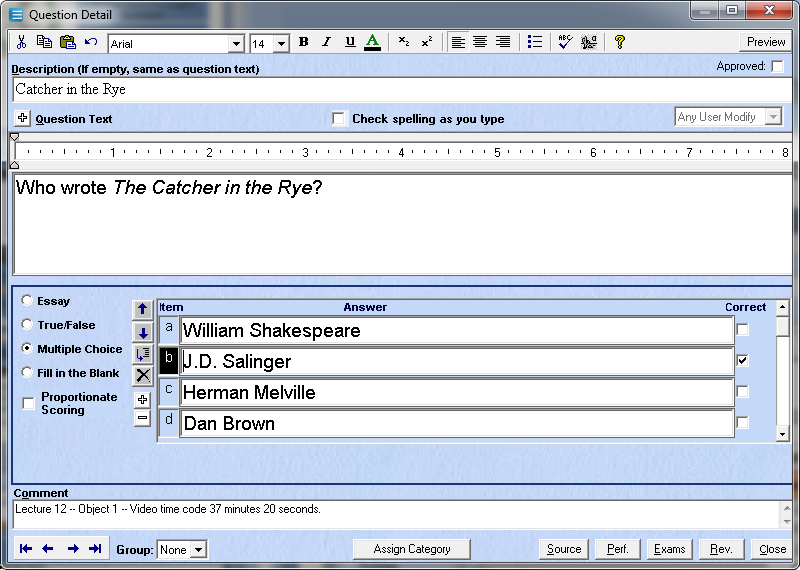 Students Receive Video Source on their Score Sheet
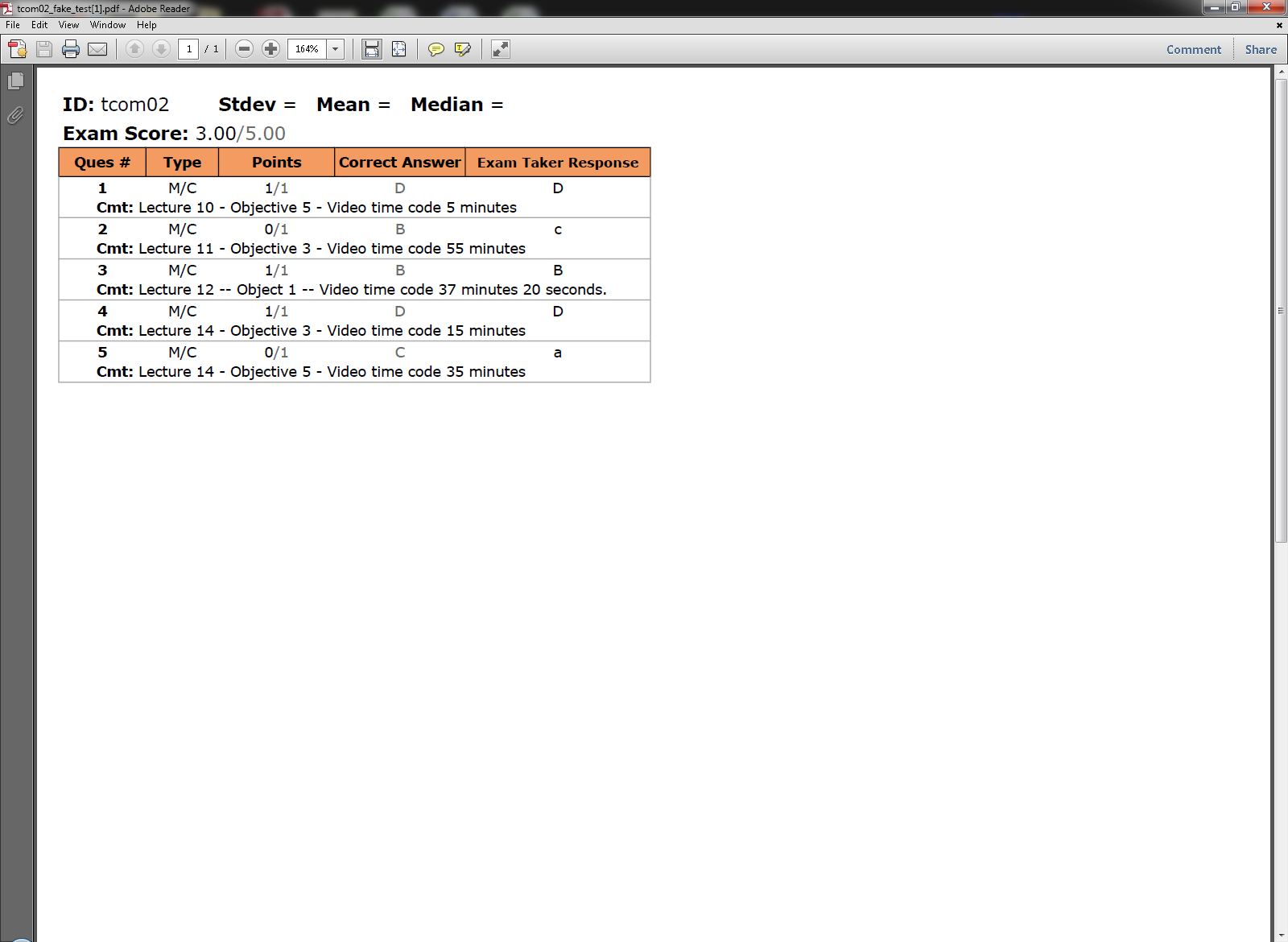 Confidential product from Touro College of Osteopathic Medicine,  New York
Overview of Exam Grading
Overview of Exam Grading
Final Grading is Based Upon a Class Curve (“B+ Curve”)
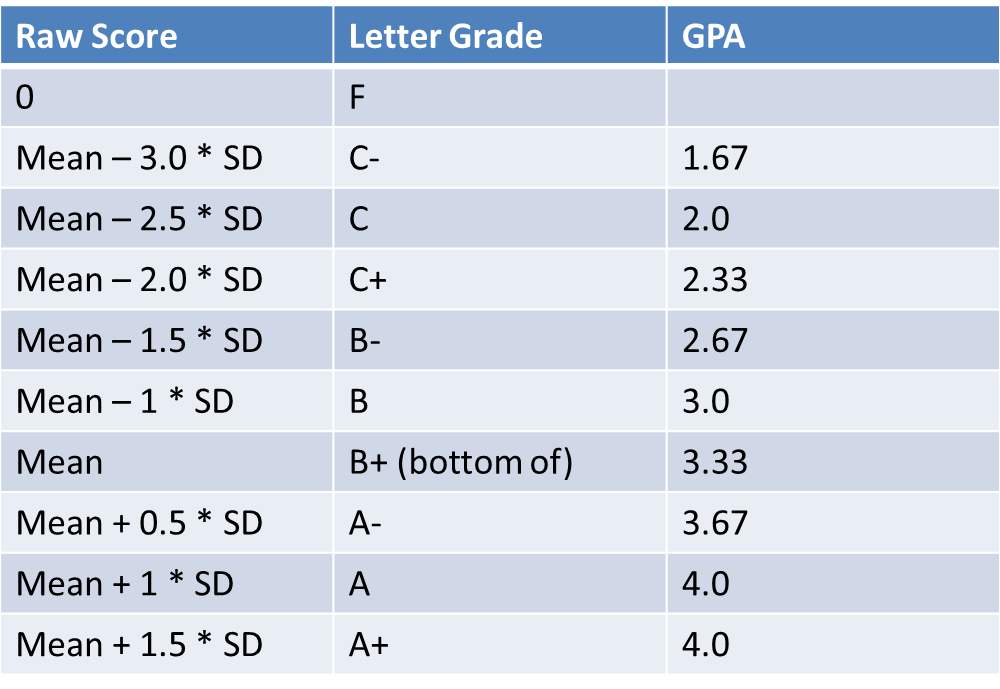 Overview of Exam Grading
The curve: you are better off with it, than without it.
Courses represented:
Anatomy I & II
Biochemistry
Medical Genetics
Histology 
Immunology
Neuroanatomy
Physiology I & II
Bottom line: there are fewer 3.5’s without the curve than with it.
Grade Reporting
Grade Reporting
Grade Distribution Graph
Based upon exam grades and objective mapping, students can identify and target their weaknesses
Professor Links Exam Question to Video Source
Exam questions are linked to the learning objectives.
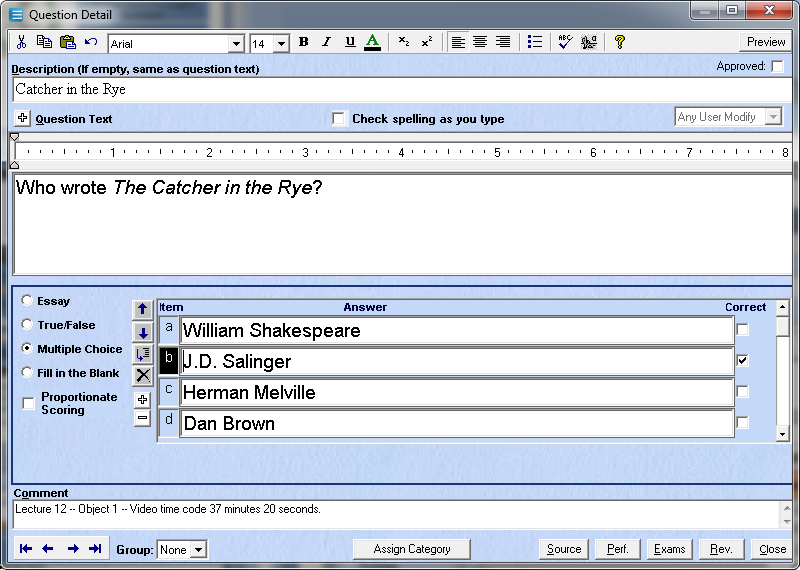 Students Receive Video Source on their Score Sheet
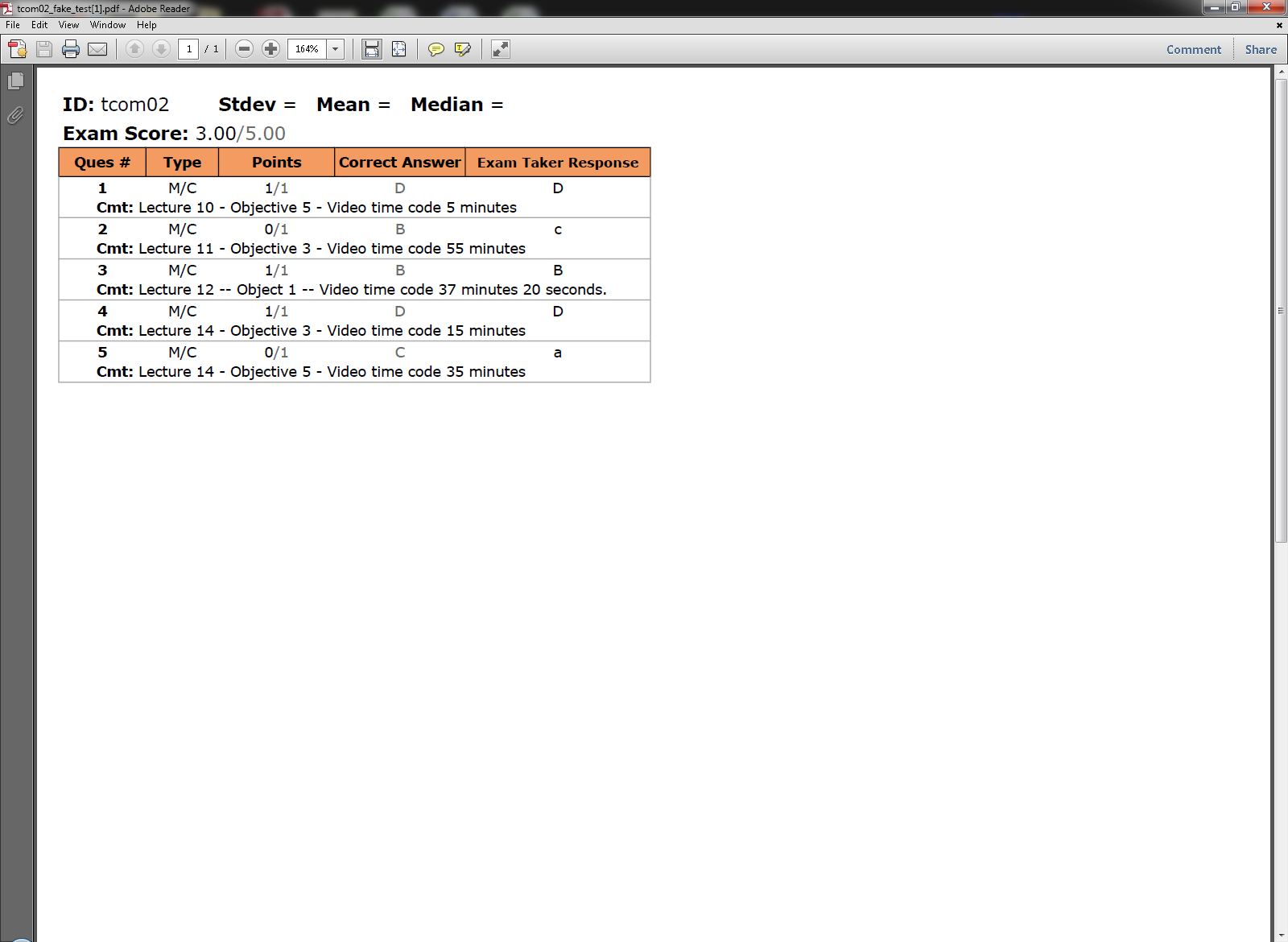 Confidential product from Touro College of Osteopathic Medicine,  New York
Grade Reporting
ExamSoft Score Reports give students feedback on categorized questions
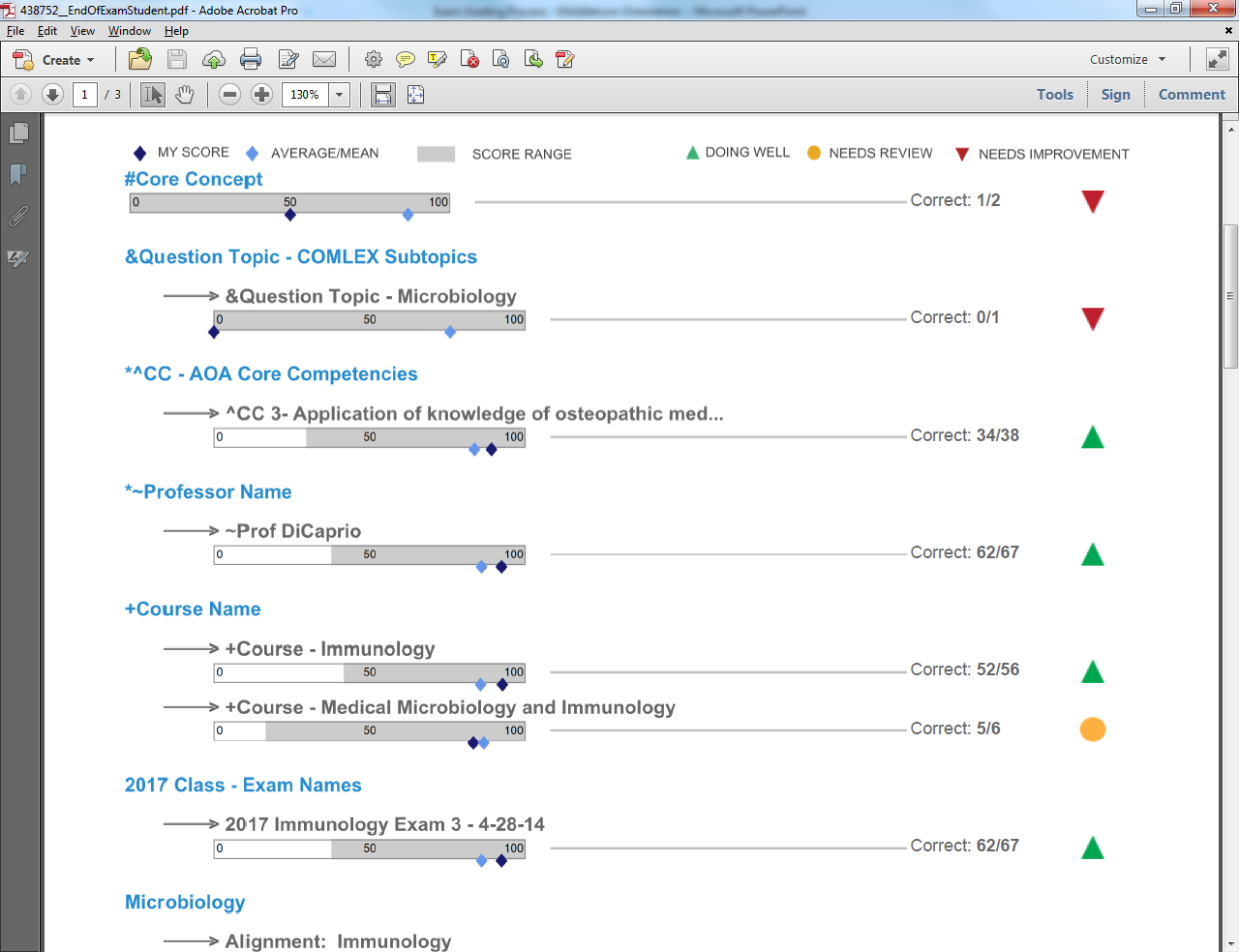 Grade Reporting
ExamSoft Score Reports Give Students Feedback on Categorized Questions
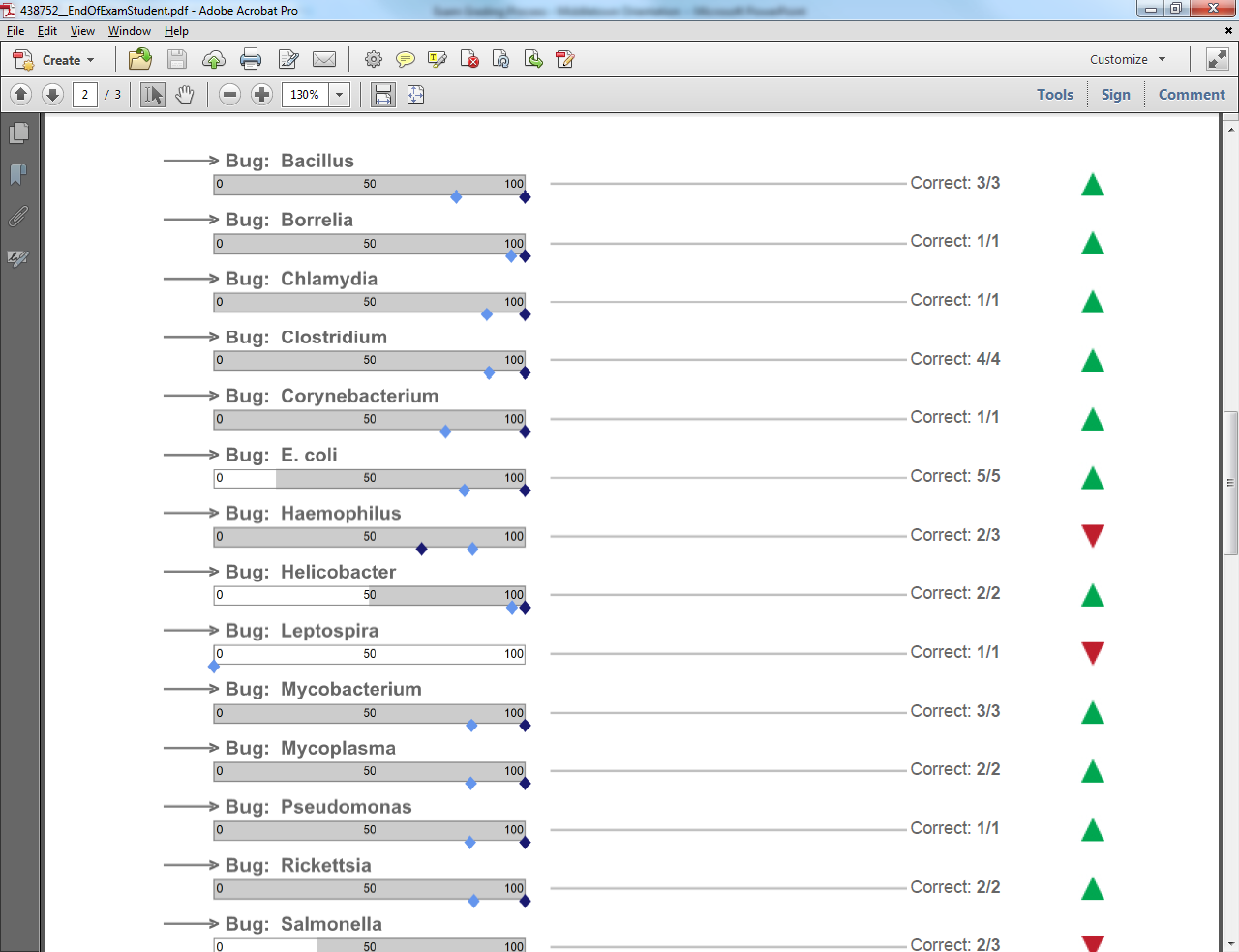 Grade Reporting
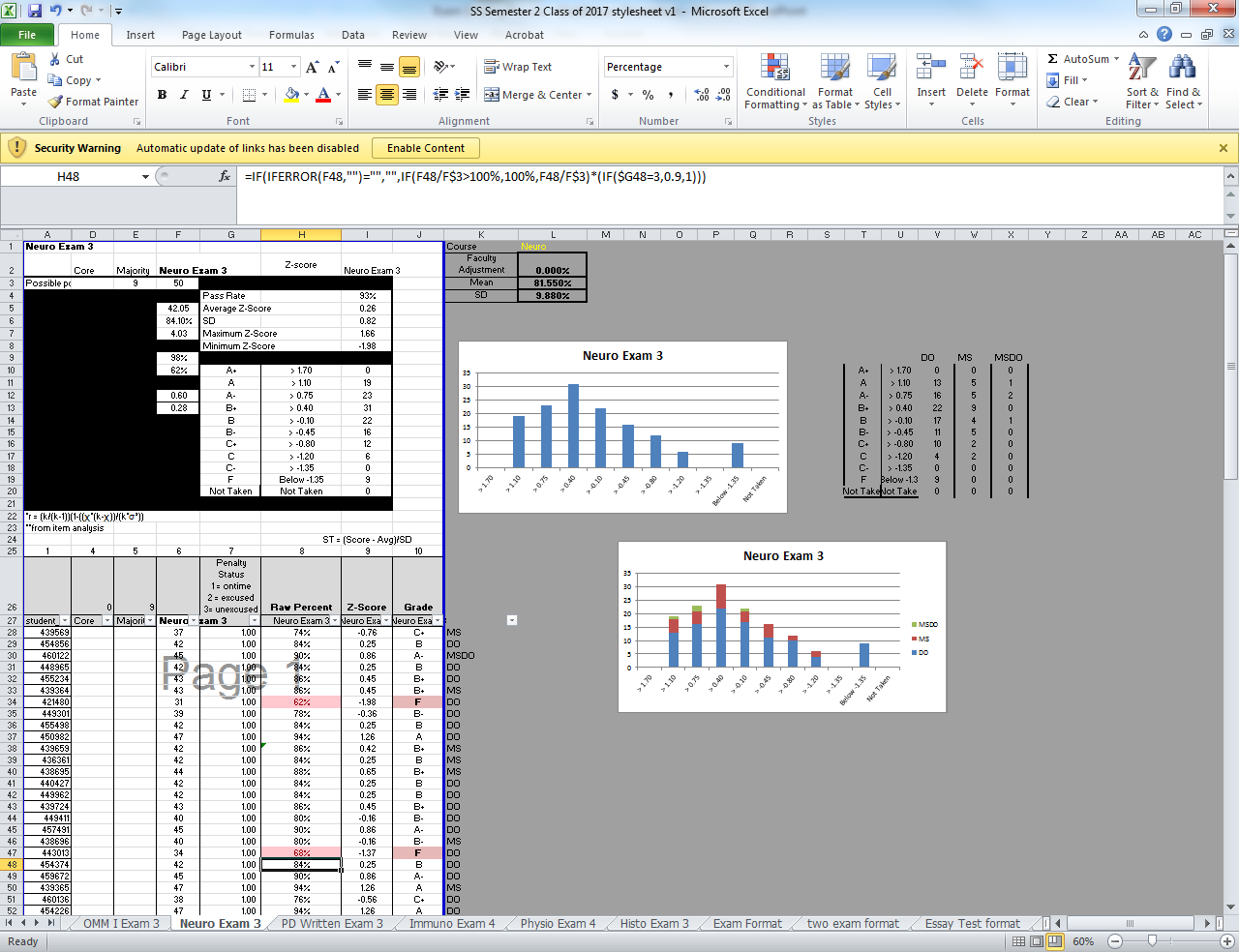 Roster of Student Grades
Grade Reporting
Student Performance on Core Concept and Majority Correct Questions
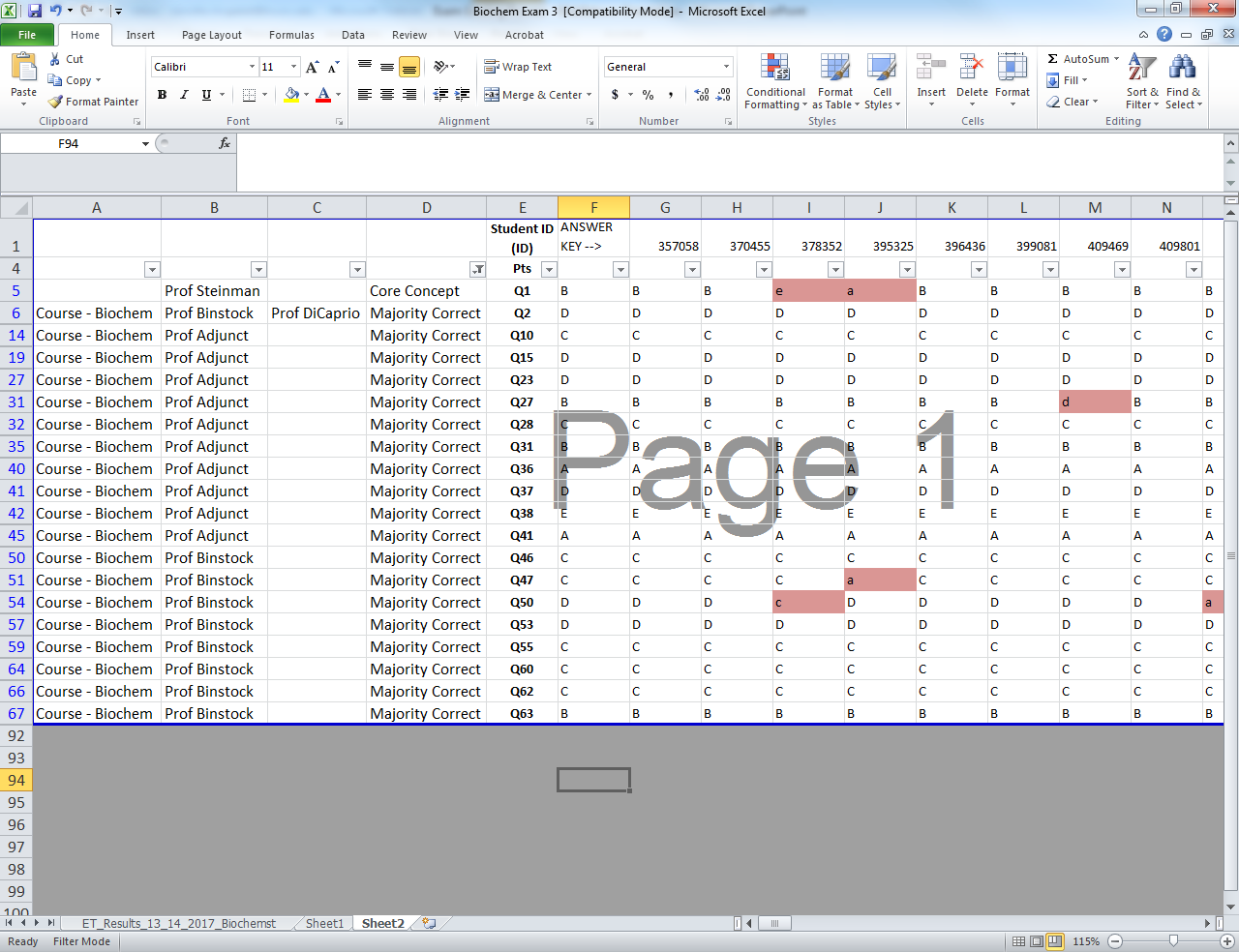 Faculty and administrative response to academically at risk students
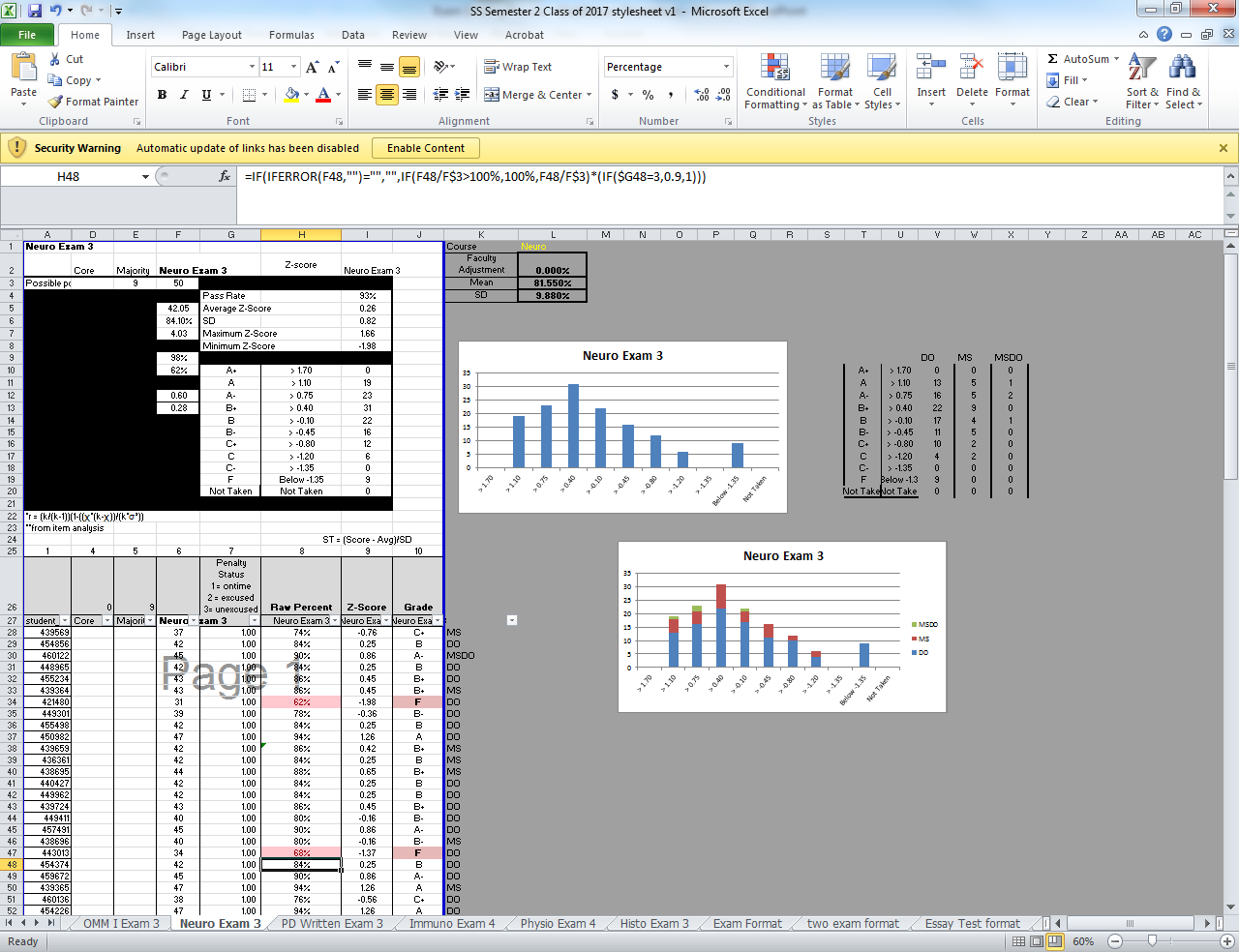 Low/Failing performance on any one exam will trigger a faculty response.
Exam Report
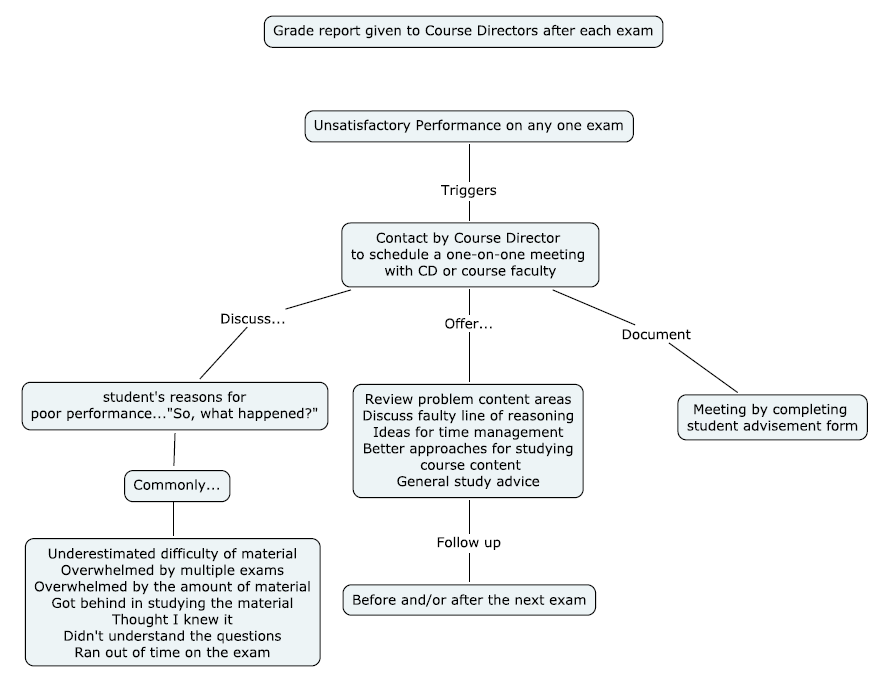 Chronic poor performance will not only be obvious to the Course Director but will trigger an administrative response as well.
A comprehensive grade report is created three times per semester, and distributed to academic advisors, who respond accordingly.
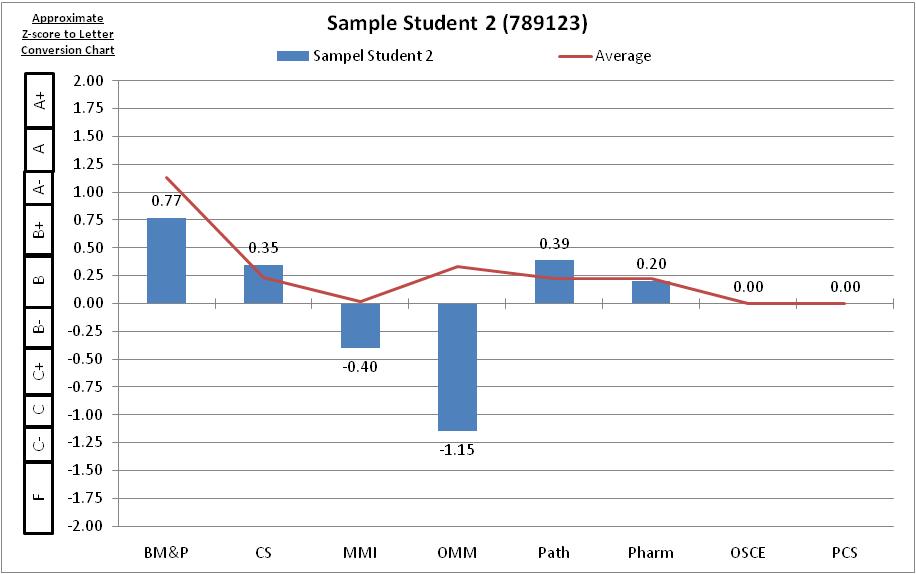 The Early Warning System in the office of preclinical dean is based on exam performance and trending.
The Early Warning System identifies students at risk or whose performance is declining. It is based upon:
Performance on  high-stake exams
Predicted final course grades
The Goal:

Contact students of concern as early as possible to ensure they 
receive all the resources they need to be successful.
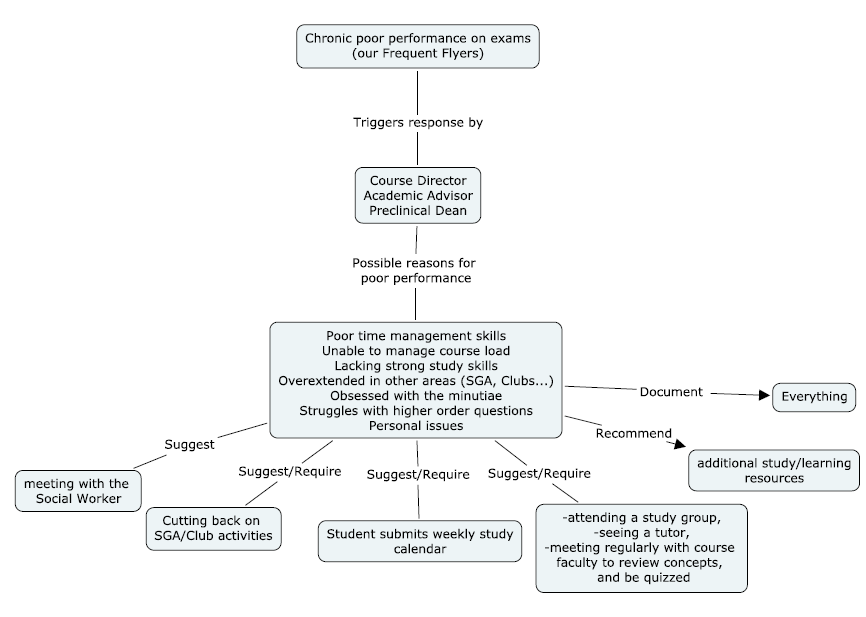 Follow-Up
REACH Program
The REACH program is an early intervention effort which combines the development of strong study/learning skills with application to relevant basic and clinical science content.  
The goals of the REACH Program are to:  
 provide an  opportunity for students to strengthen their understanding of pre-clinical course content through faculty facilitated peer-peer discussion and teaching,
improve lifelong learning skills through the introduction and application of proven successful learning strategies and skills, 
to improve learning outcomes not just in a single course, but throughout a student’s medical training.
Attendance of REACH is mandatory for all MS students.
Learning Resources for All Students
There are a number of online sites at the medical school/college level that provide valuable study tips (study techniques, note taking, memorization, etc). 

Students should review some of these to help them optimize their school performance.  Some valuable resources to check out:         

http://sgh.org.sa/Portals/0/Articles/How%20to%20Succeed%20at%20Medical%20School%20-%20An%20essential%20guide%20to%20learning.pdf

http://som.unm.edu/ume/oars/strategic/index.html

http://library.lmunet.edu/medlib/osteopathic-medicine

http://meded.ucsd.edu/index.cfm/ugme/oess/study_skills_and_exam_strategies/faqs_on_studying_and_exams/   

http://www.ttuhsc.edu/som/success/
Student Surveys
The worst thing you can do as a student is to be unhappy about some component of the curriculum and not share your concern with the course director or faculty.
Student surveys of courses are reviewed by faculty, administration and the Curriculum Committee.
As always, make your comments constructive and professional.  Many a valuable thought is lost to angry or unprofessional language.
Participate!
Graduation and MS to DO Matriculation Requirements
Requirements for direct admission into the TouroCOM-NY D.O. program are as follows: 
Within the top 35 students of the class
M.S. Program completion with a cumulative GPA of 3.450/4.0 and a grade of Pass on the Comprehensive Examination.
Demonstrated professionalism and conduct becoming of a physician throughout the program, and otherwise adherence to the Admission deadlines and requirements covered in Touro College of Osteopathic Medicine College Handbook.
Conduct unbecoming of a physician will disqualify you from DO admissions, regardless of the 3.450. 
MS to DO direct matriculation students are admitted to the Middletown DO program.
Graduation and MS to DO Matriculation Requirements
Requirements for the award of the Master’s Degree are as follows:
Program completion with a final cumulative GPA of 3.0/4.0 and a grade of Pass on the Comprehensive Examination.
DO Options
Students should recognize that completion of the MS program in and of itself is an accomplishment that will open doors to the next phase of your career.
Many of our graduates who don’t reach the 3.5 go on to attend medical school because of this program.
DO Options
All students should maximize their options.
If your MCAT has limited your options up to this point you should work towards re-taking it.
Although not required for direct matriculation from the MS program into the TouroCOM Middletown DO program (with 3.450 and COMP), students are always welcome to enter the ACCOMAS application cycle.  
Should you decide to apply directly to the D.O. Program at Touro College of Osteopathic Medicine, Middletown Campus, through the standard application pathway (ACCOMAS), you must do so by submitting a new AACOMAS application within the application cycle timeframe for consideration.  All published admission requirements will apply.   
Please consult with the DO Admissions Department for any further questions regarding this process.